Seminários com participação e/ou suporte da Abaque
Introdução
A ABAQUE tem participado em inúmeros eventos no Brasil e Exterior nas mais diversas condições de apoio. 
À partir de agora a ABAQUE manterá seus sócios informados de forma a permitir que todos acessem os benefícios que passam a ser oferecidos.
Para maiores detalhes, favor enviar e-mail para os contatos de cada evento.
INtersolar
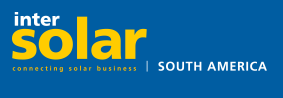 Data: 22 a 24/08/2017
Promoção: 
Site: http://www.intersolar.net.br/pt/inicio.html
Local: São Paulo
Participação ABAQUE:  Apoio Institucional. 
Sócios:
 Inscreva-se no congresso com desconto de 10% utilizando o código promocional ABAQUE: ISSA17SU23.
Os sócios poderão dividir espaço no estande da ABAQUE, conforme e-mail circular.
Contato: angela.jabur@abaque.com.br
Brazil Windpower – Conferência & Exposição
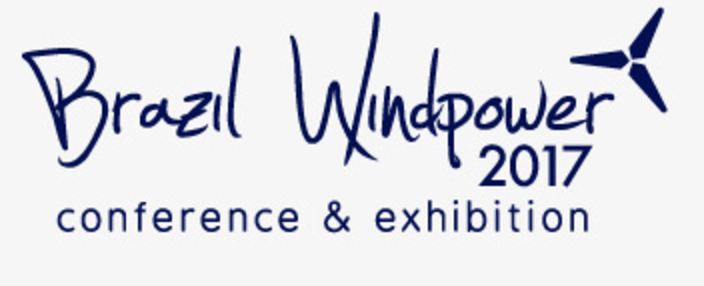 Data: 29 a 31/08/2017
Promoção: GWEC; ABEEólica; Grupo CanalEnergia
Site: http://www.brazilwindpower.com.br/
Local: Rio de Janeiro
Participação ABAQUE:  Apoio Institucional. 
Sócios:
Contato: angela.jabur@abaque.com.br
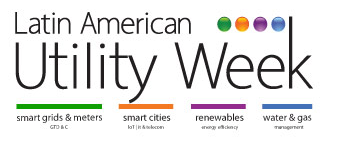 Latin American utility week
Data: 19 a 21/09/2017
Promoção: 
Site: www.latin-american-utility-week.com/
Local: São Paulo
Participação ABAQUE: Palestra 20/09/2017, das 14h40 às 15h20
Sócios: ” ainda sem definição dos benefícios”
Contato: patrick.campos@abaque.com.br
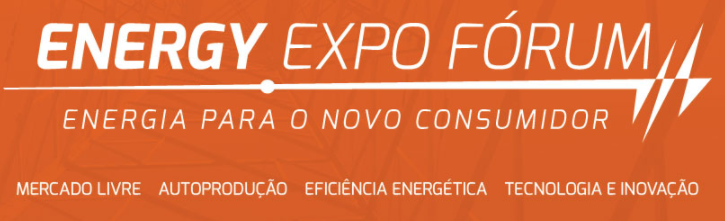 ENERGY EXPO FÓRUM
Data: 18 e 19/10/2017
Promoção: Canal Energia
Site: http://www.intersolar.net.br/pt/inicio.html
Local:  São Paulo
Participação ABAQUE:  Apoio Institucional
Sócios: Estamos negociando melhores condições comerciais na montagem de espaços ou de workshops. Interessados deverão buscar na ABAQUE o book do evento para que possamos intervir diretamente junto ao Canal Energia, promotor do evento
Contato: angela.jabur@abaque.com.br
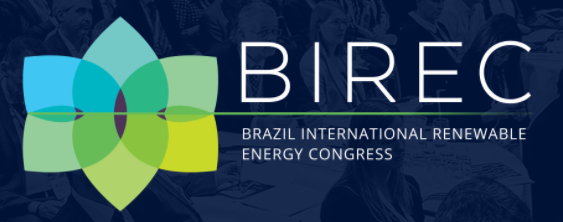 BIREC
Data: 23 a 25/10/2017
Promoção: 
Site: http://www.bireccongress.com/
Local:  Rio de Janeiro
Participação ABAQUE:  Palestra 23/10 15:30
Sócios: sem outras vantatens
Contato: patrick.campos@abaque.com.br
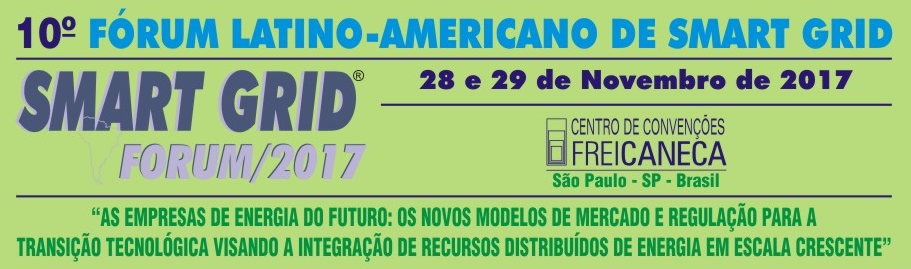 X Fórum Latino-Americano de Smart Grid
Data: 28 e 29/11/2017
Promoção: 
Site: http://www.smartgrid.com.br/
Local:  São Paulo
Participação ABAQUE: 
Apoio Institucional.
Palestra 28/11 15:20-16:20
Sócios: A ABAQUE terá duas inscrições que serão dadas para sócios. O critério será o de quem se manifestar em primeiro lugar.
Contato: angela.jabur@abaque.com.br
Solar power International
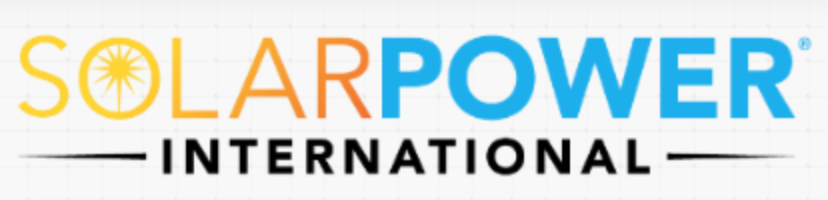 Data: 10 a 13 de setembro de 2017
Promoção: Departamento de Comércio EUA (Embaixada americana no Brasil).
Site: http://www.solarpowerinternational.com
Local:  Las Vegas, EUA
Participação ABAQUE: 
Apoio Institucional dado ao processo de divulgação.
Palestra Carlos Augusto Leite Brandão
Sócios: A embaixada americana oferece inscrição gratuita para a feira/exposição (não dá direito a eventos fechados e palestras). Ainda em formulação agenda da Apex-Brasil que pode permitir maior participacao com mercado americano. Por solicitação a ABAQUE poderá enviar o email com convite e formulário de inscrição.
Contato: carlos.brandao@abaque.com.br
XXXIII Simpósio Jurídico
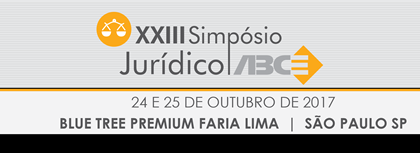 Data: 24 e 25 de outubro de 2017
Promoção: ABCE
Site: http://www.abceonline.com.br/XXIIsimposiojuridico/
Local: Centro de Convenções do Hotel Blue Tree Premium Faria Lima, na cidade de São Paulo, SP.
Participação ABAQUE: Apoio Institucional
 Sócios:
Contato: patrick.campos@abaque.com.br